Security Policies and Implementation Issues
Lesson 14
IT Security Policy Enforcement
Learning Objective
Describe issues related to enforcing ISS policies.
Key Concepts
Organizational monitoring and enforcement of ISS policies
Policy enforcement as it relates to compliance laws
Legal implications of ISS policy enforcement
DISCOVER: CONCEPTS
People
Committees
[Speaker Notes: Project committee—Approves project funding, phases, and base requirements

Architecture review committee—Approves standard technologies and architectures

External connection committee—Approves external data connections

Vendor governance committee—Approves new vendors and oversight of existing vendors

Security compliance committee—Approves controls for compliance such as Sarbanes-Oxley (SOX)

Operational risk committee—Approves risk tolerance and oversight of risk exposure to the business]
Automated Controls
Automated Controls (Continued)
[Speaker Notes: Can also include:
Blocking social network sites
Blocking personal e-mail
Disabling USB ports on workstations]
Manual Controls
DISCOVER: PROCESS
Monitoring and Enforcement Strategies
Information security team should develop a close relationship with the legal team
Teams should communicate their roles and responsibilities to one another
Information security team should review the current legislation that governs their business
Monitoring and Enforcement Strategies (Continued)
Legal department reviews all new or major changes to policies
Enforcement of policies is based on a risk assessment; all policies should be followed
Ensure that consequences of not following policies is properly communicated throughout organization
Wherever possible, use automated controls to enforce policies
Governance vs. Management Processes
DISCOVER: ROLES
Policy Enforcement Roles
[Speaker Notes: General counsel—Enforces legal binding agreements

Executive management—Implements enterprise risk management

Human resources (HR)—Enforces disciplinary actions

Information systems security organization—Enforces security policies at a program level

Front-line manager/supervisor—Enforces security policies at an employee level]
Primary Areas to Monitor
Internet
E-mail
Computers
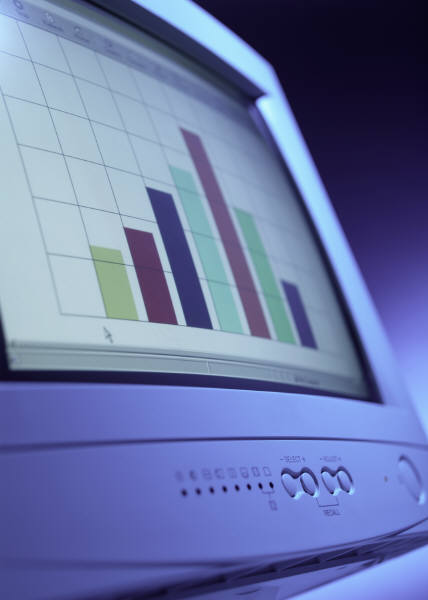 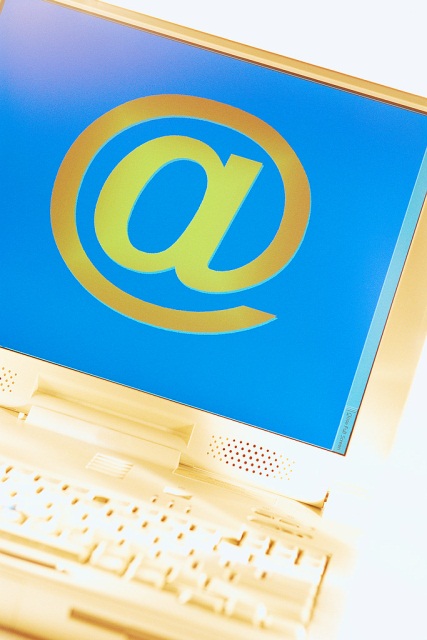 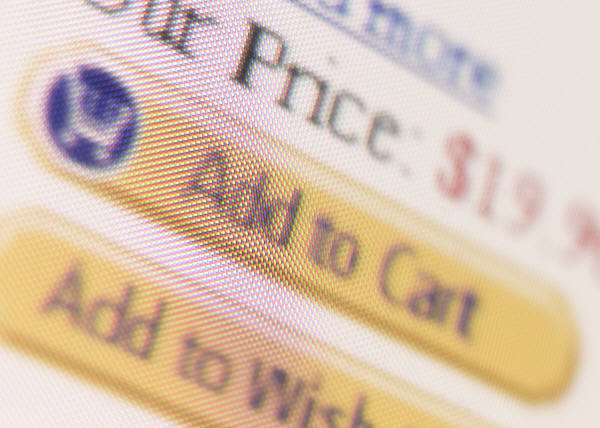 DISCOVER: RATIONALE
Reasons for Monitoring Employees
Maintaining a productive workforce
Detecting when security policies are not being followed
Maintaining security of sensitive data
Ensuring quality and protecting organization’s reputation
Avoiding liability from pirated intellectual property such as software and music
Summary
Policy monitoring and enforcement strategies
Roles and responsibilities associated with maintenance of an IT security policy framework